宣教关怀
全能的上帝，感谢祢使用柯念慈宣教士领导一所难民孩子的教育中心。她需要属天的智慧处理中心的行政事务，以及培训新的导师。祷告导师们愿意齐心协力，以基督的爱来服侍难民的孩子，就如做在祢身上。当祢的话被讲解时，祷告孩子们能够理解并信靠祢。宣教士栽种和浇灌了，求祢叫他们生长成为忠心的门徒。最近，念慈宣教士常常腰痛和胸口闷。求主医治，赐她健康服事难民。奉主基督名求，阿们。
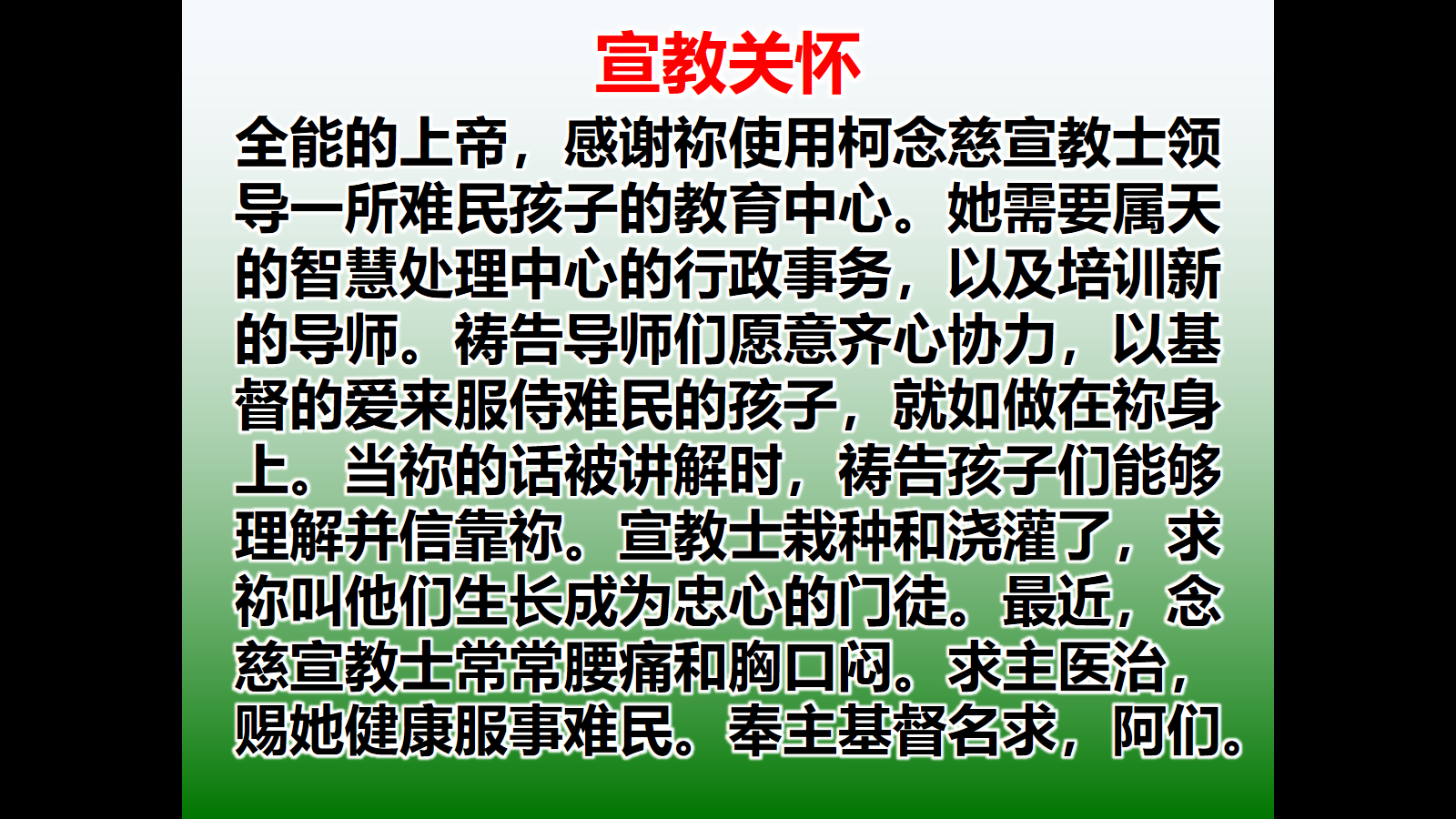